Engaging Employers for Opportunity Youth
Webinar Date: January 14, 2015
Presented by: Office of Workforce Investment, Division of Youth Services
U.S. Department of Labor
Employment and Training Administration
Where are you?
Enter your location in the Chat window – lower left of screen
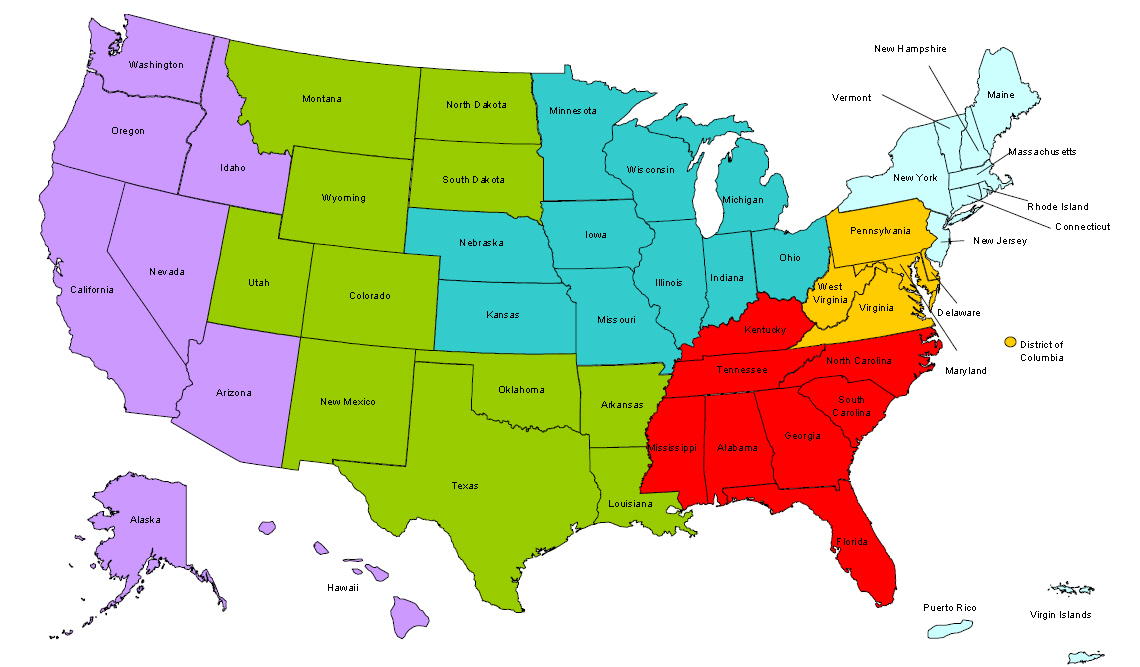 #
2
Moderator
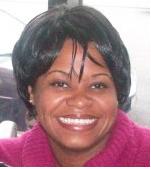 Moderator: Maisha Meminger
Organization: Office of Workforce Investment
#
3
Here’s what you can expect to get out of this webinar!
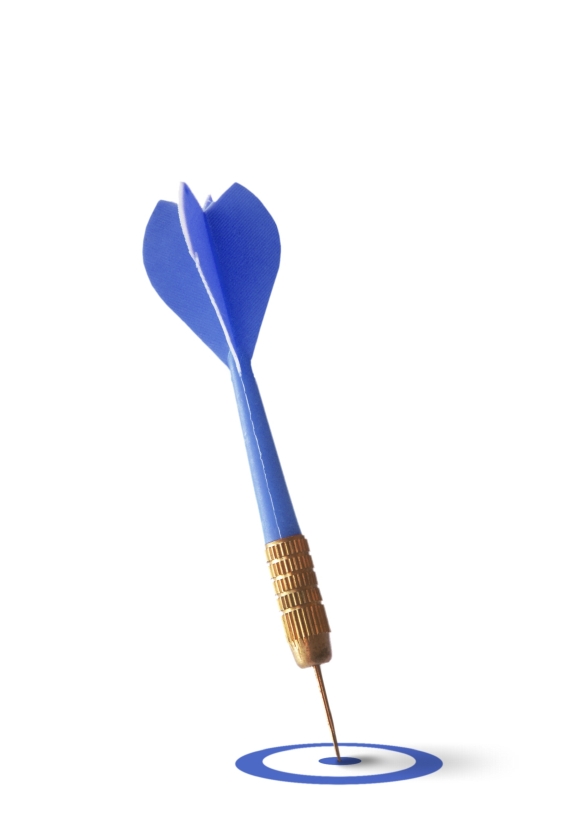 An understanding of the importance of employer engagement to serve out of school youth (OSY) and current efforts underway.
An introduction to Grads of Life, a new campaign aimed at employers.
Tools youth providers can use to engage employers to meet employment-related program goals.
#
4
Agenda
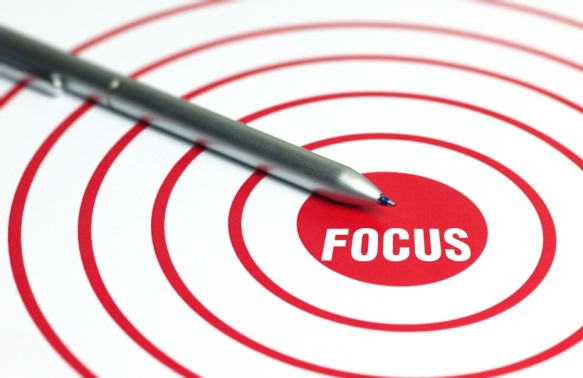 Our collective efforts to advance employer demand
Grads of Life campaign history and overview
Maximizing the implementation of WIOA - a unique opportunity to elevate demand-driven solutions
Leading by example: The Administration’s role
Partnership opportunities
#
5
Major Changes to WIOA
#
6
Changes to Youth Eligibility
Out-of-School Youth
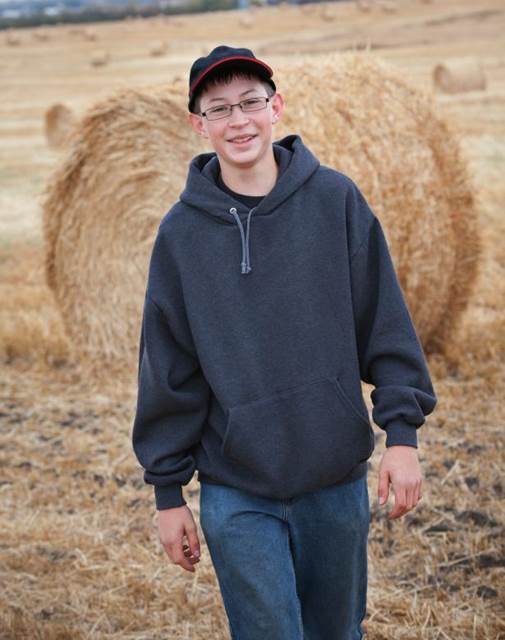 To be eligible youth must be:

Aged 16 to 24

Meet one or more additional conditions
Changes to Youth Eligibility
Out-of-School Youth – Additional Conditions
School dropout
Within the age of compulsory school attendance, but has not attended school for at least the most recent complete school year calendar quarter
Recipient of a secondary school diploma or its recognized equivalent who is low-income and basic skills deficient or an English language learner
Subject to the juvenile or adult justice system
A homeless individual defined in sec. 41403(6), Violence Against Women Act (42 U.S.C. 14043e–2(6))), a homeless child or youth, a runaway, in foster care or has aged out of the foster care system, a child eligible for assistance under section 477, Social Security Act (42 U.S.C. 677), or in an out-of-home placement
Pregnant or parenting
An individual with a disability
Low-income individual who requires additional assistance to enter or complete an educational program or to secure or hold employment
Changes to Youth Eligibility
In-School Youth
To be eligible youth must be:
Aged 14 to 21

Low-income* 

And one or more additional conditions 

* Youth receiving or eligible to  receive a free or reduced price school lunch are considered 
   “low income” under WIOA
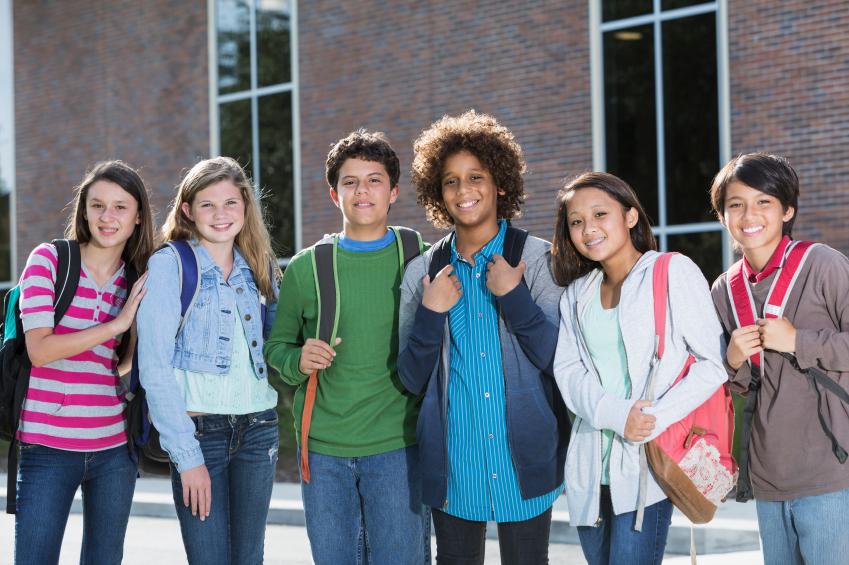 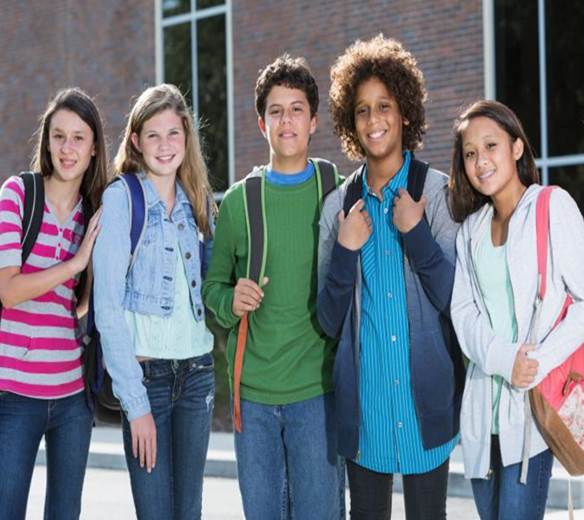 Changes to Youth Eligibility
In-School Youth – Additional Conditions
Basic skills deficient
English language learner
An offender
Homeless, a runaway, in foster care or has aged out of the foster care system
Pregnant or parenting
Disabled 
Requires additional assistance to enter or complete an educational program or to secure or hold employment
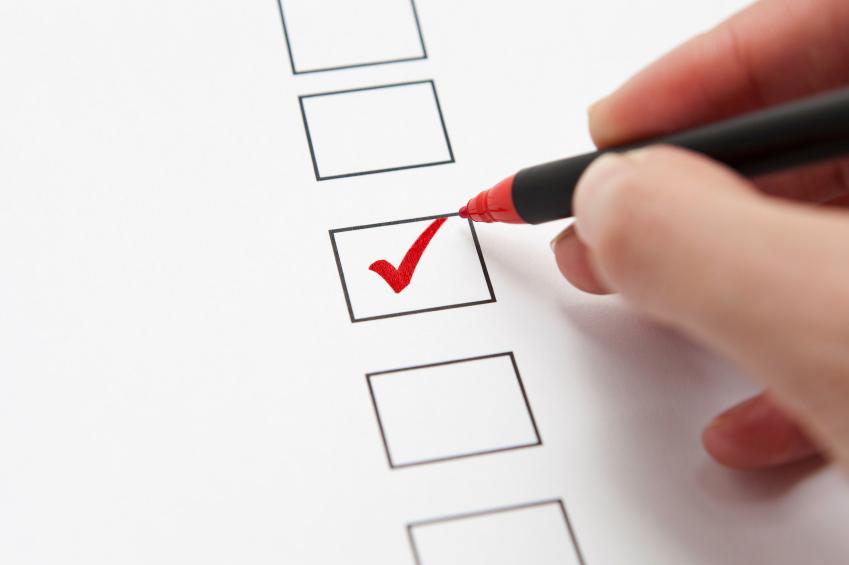 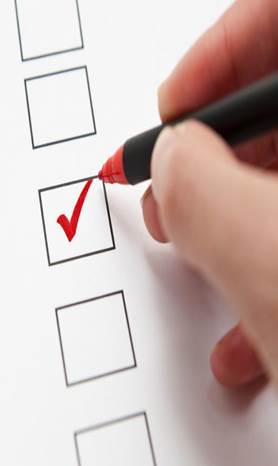 New Youth Program Elements
Five New Elements (total of 14 program elements)
Financial literacy
Entrepreneurial skills training
Services that provide labor market and employment information in the local area
Activities that help youth transition to postsecondary education and training
Education offered concurrently with and in the same context as workforce preparation activities and training for a specific occupation or occupational cluster
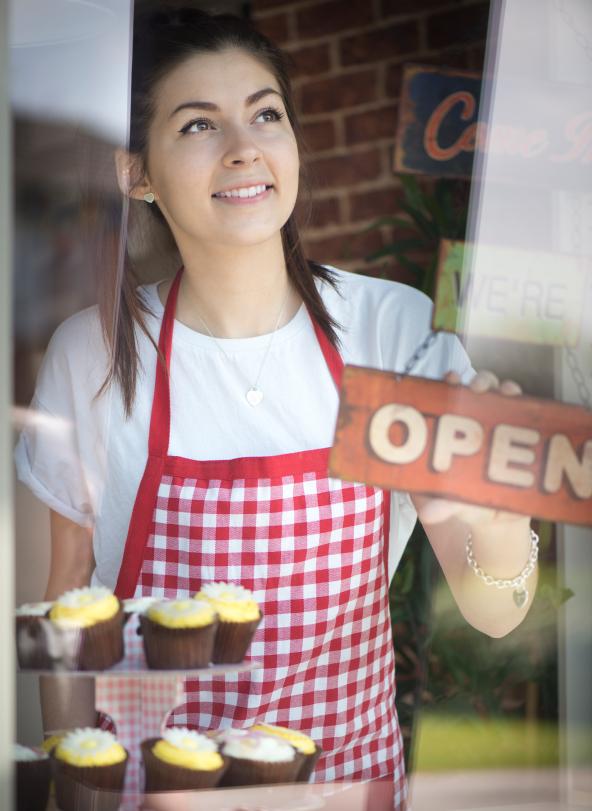 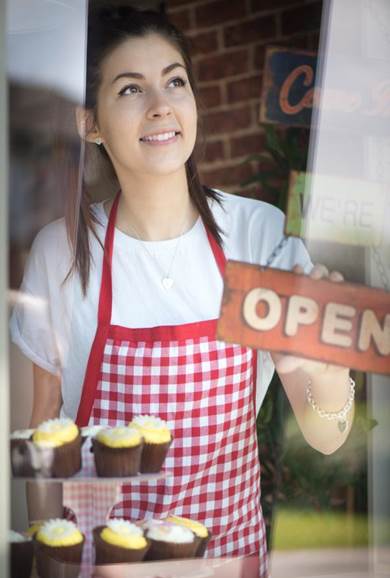 Emphasis on Work-based Learning
Funding Work Experiences
At least 20% of local Youth formula funds must be used for work activities such as: 
Summer jobs
Pre-apprenticeship
On-the-job training
Internships
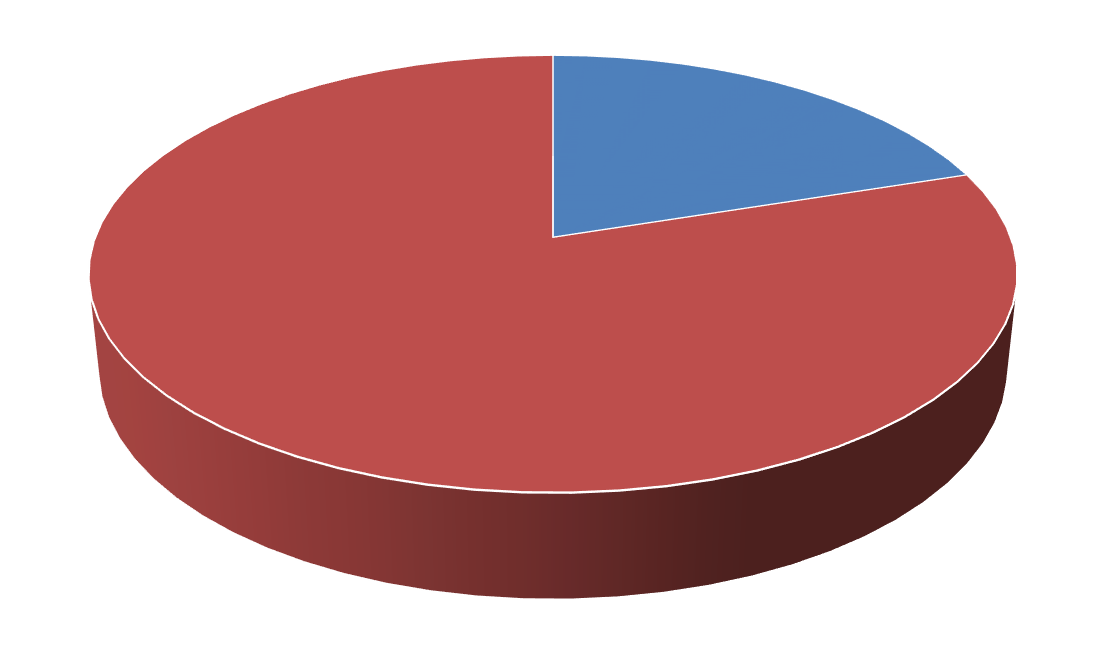 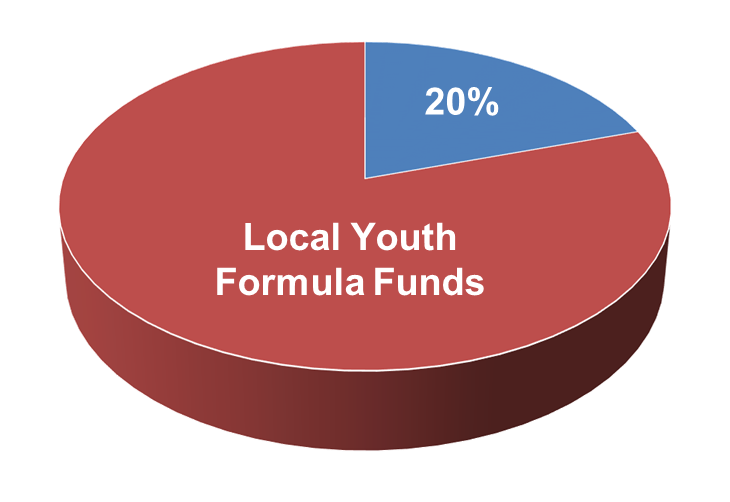 20%
Local Youth Formula Funds
Other Key Provisions
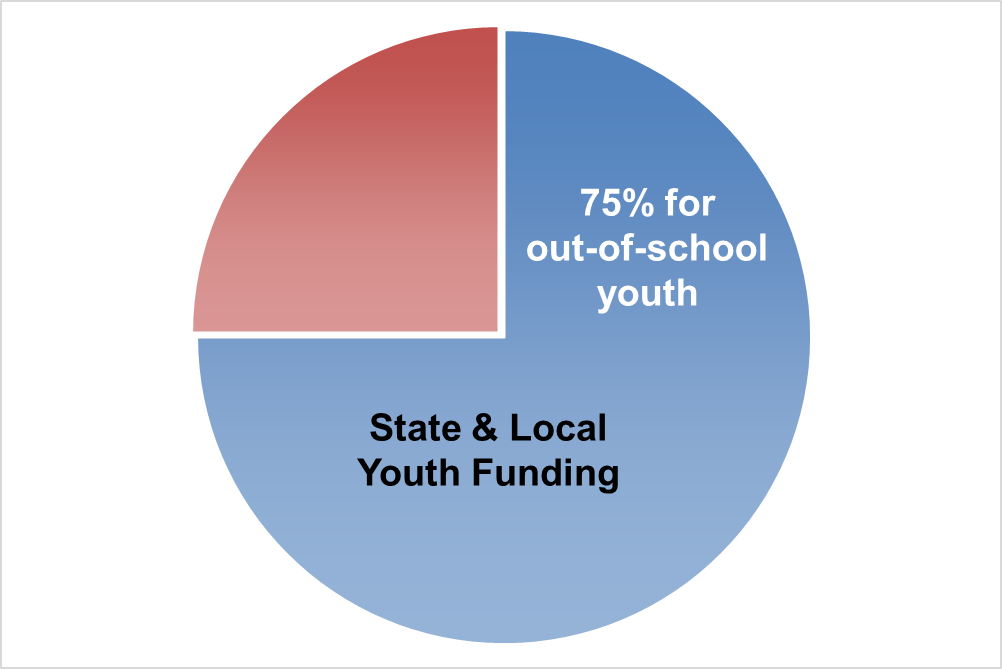 WIOA requires 75% of state and local Youth funding be used for out-of-school youth.
50% exception for states that receive a minimum allotment.  
Under WIOA, Youth Councils are no longer required; however, Standing Youth Committees are encouraged.
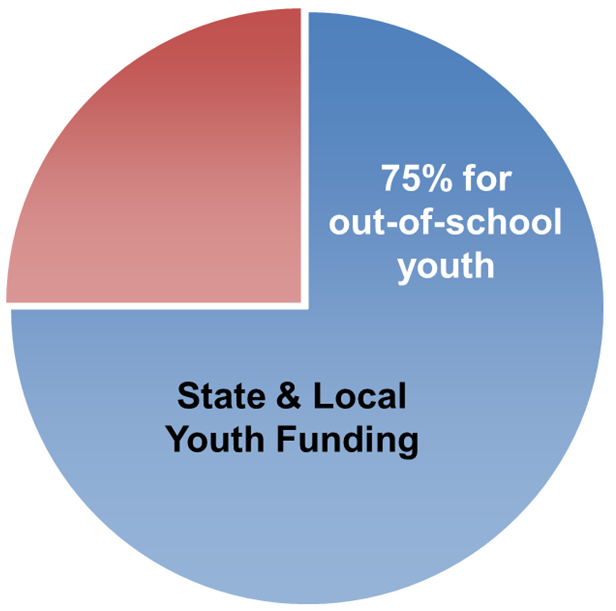 Presenter
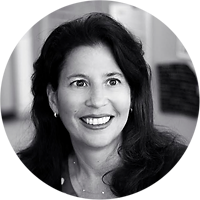 Presenter: Elyse Rosenblum
Title: Executive Director
Organization: Employment Pathways Project
#
14
Our Collective Efforts to Advance Employer Demand
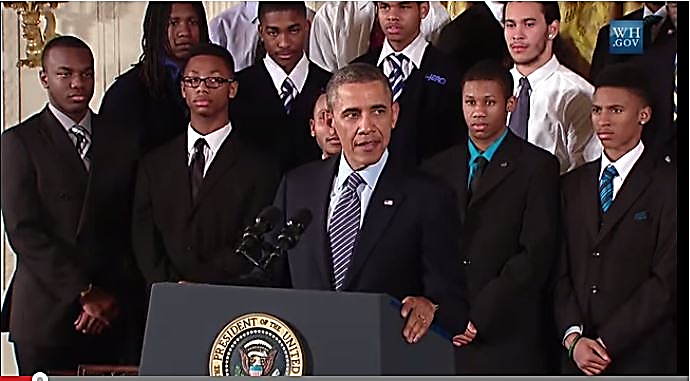 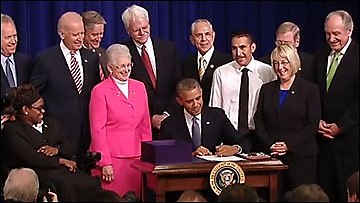 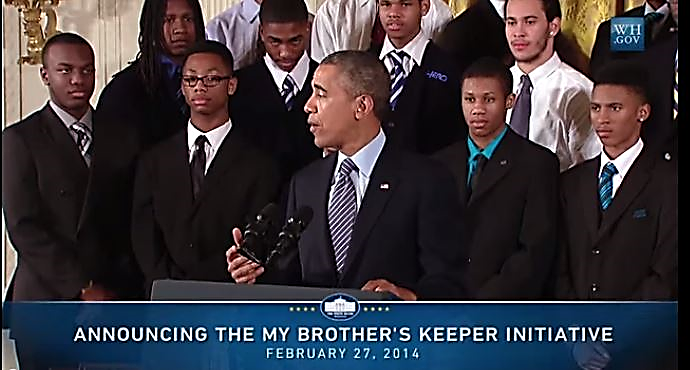 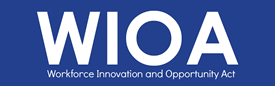 15
Our Collective Efforts to Advance Employer Demand
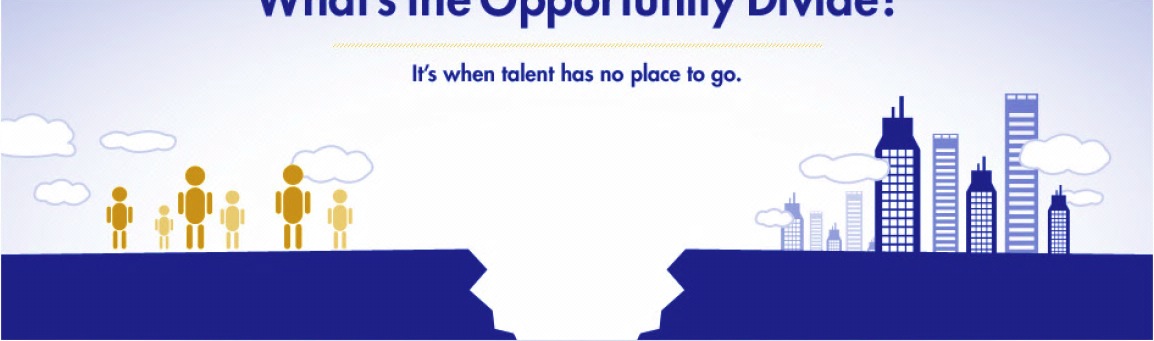 EMPLOYMENT PATHWAYS
6 MILLION   
OPPORTUNITY YOUTH
4 MILLION   
OPEN JOB VACANCIES
Employment pathways such as mentoring, internships, school-to-work training, and innovative hiring practices provide skills for young adults and a pipeline of talent for employers.
16
Campaign History and Partners
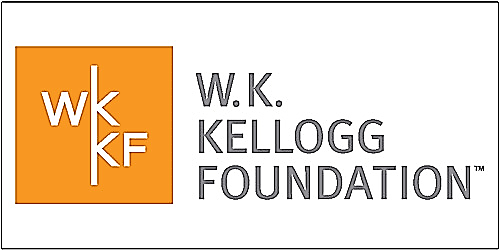 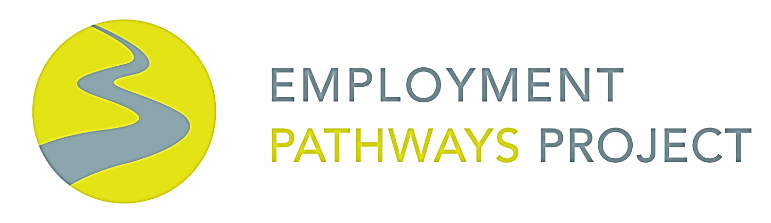 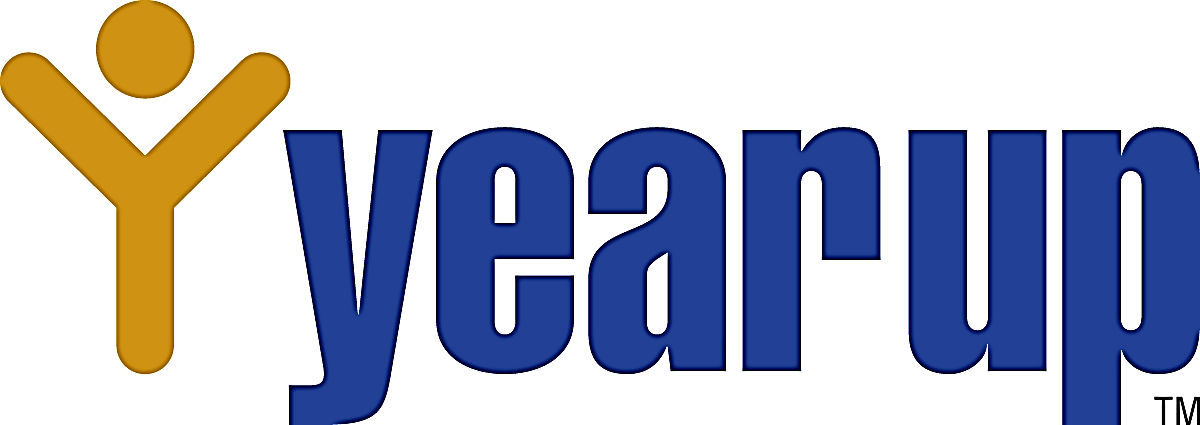 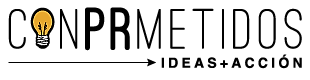 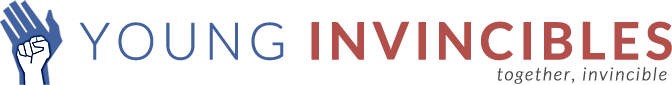 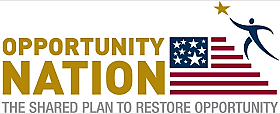 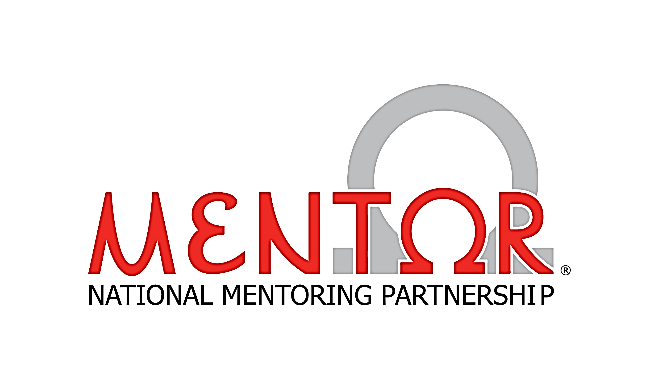 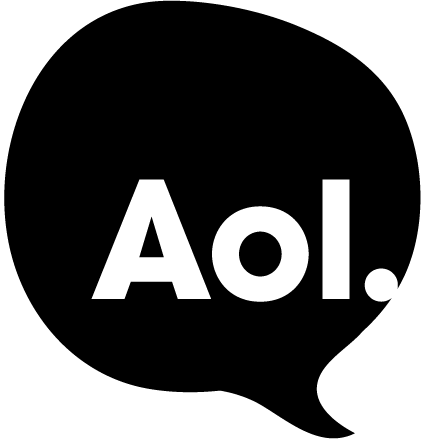 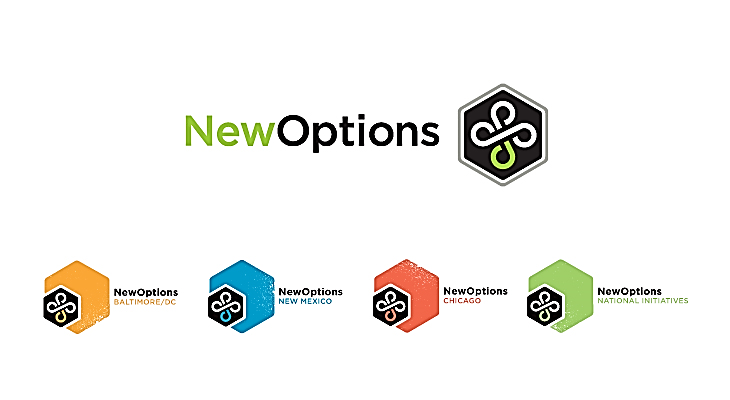 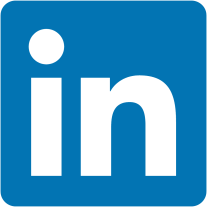 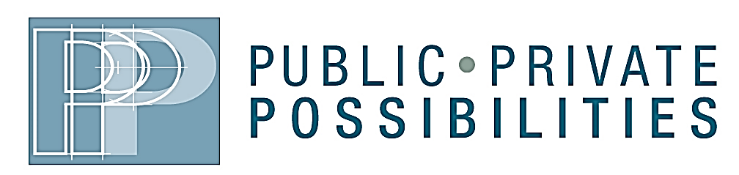 #
17
Grads of Life Campaign Overview
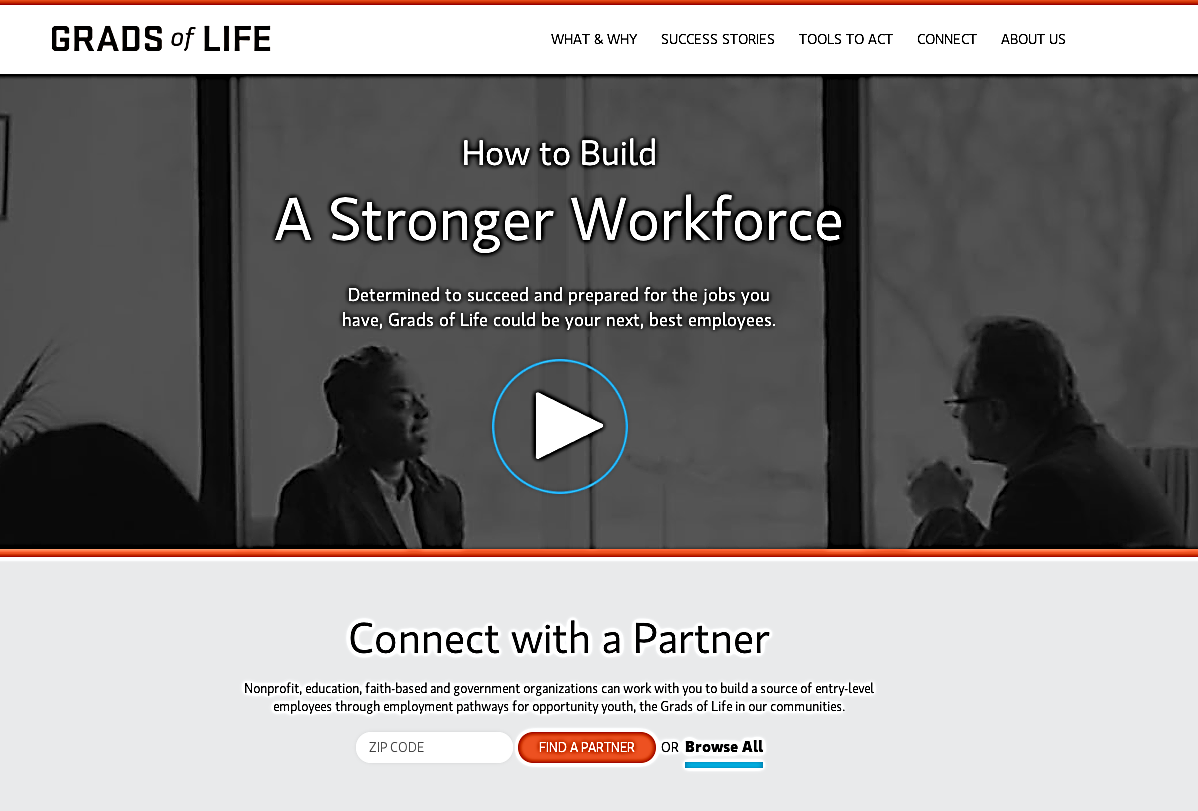 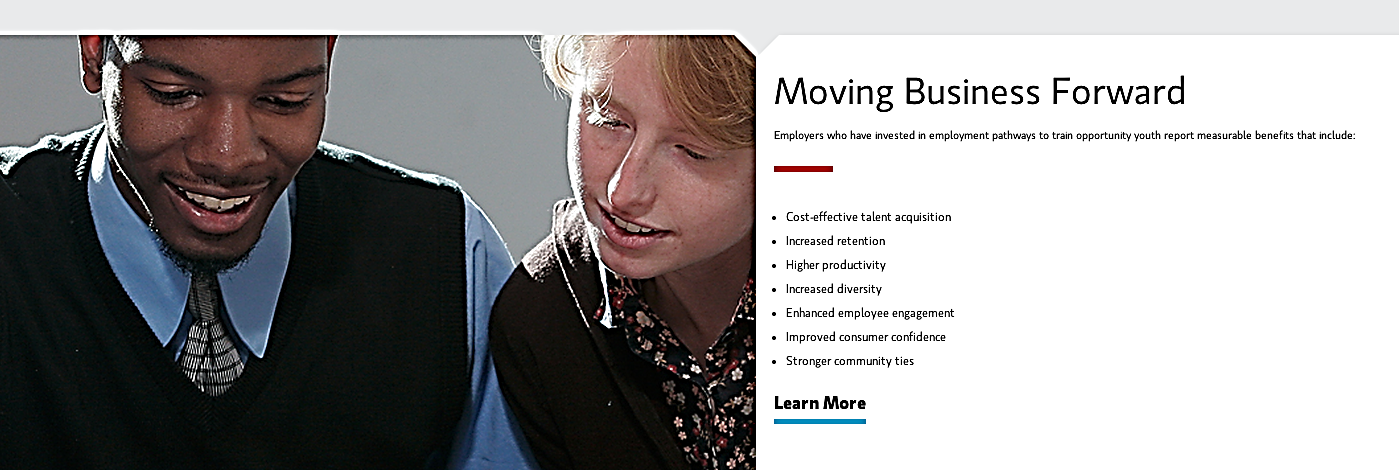 18
The “What and Why” of the Campaign
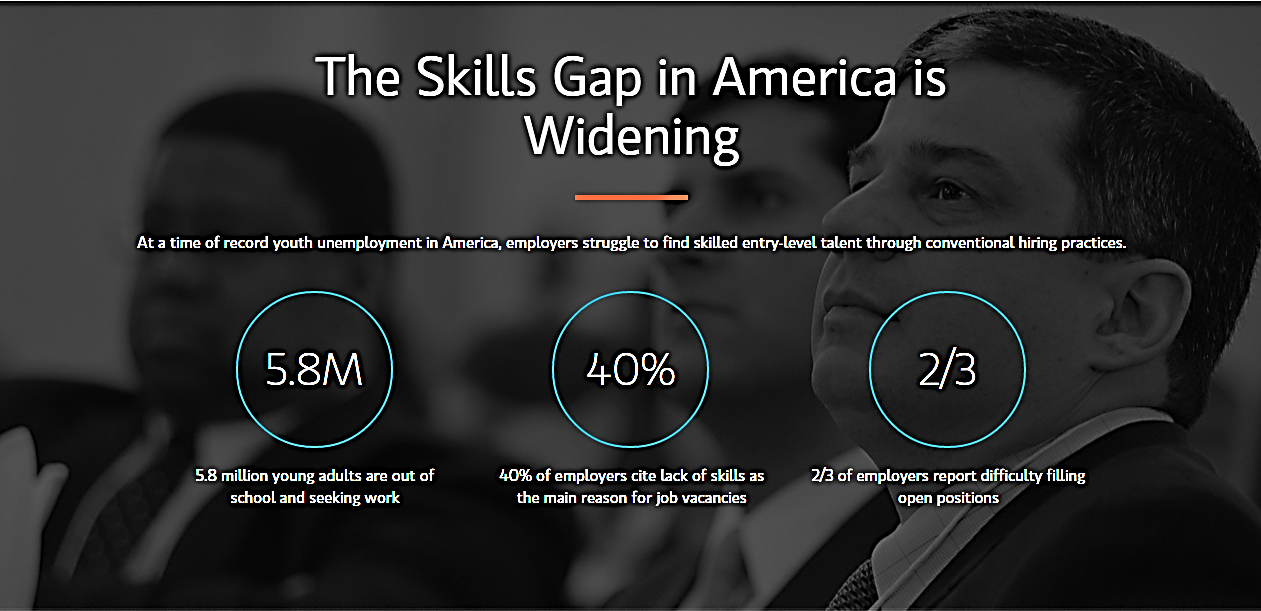 19
Commitments
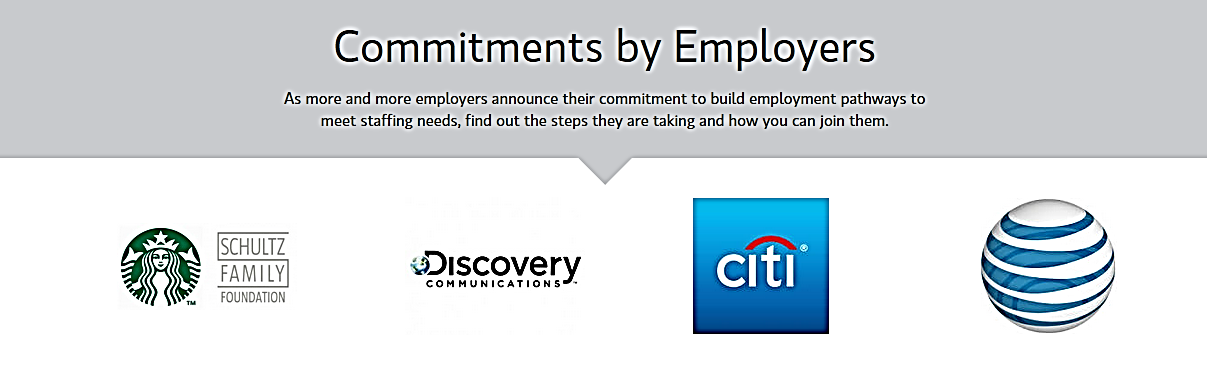 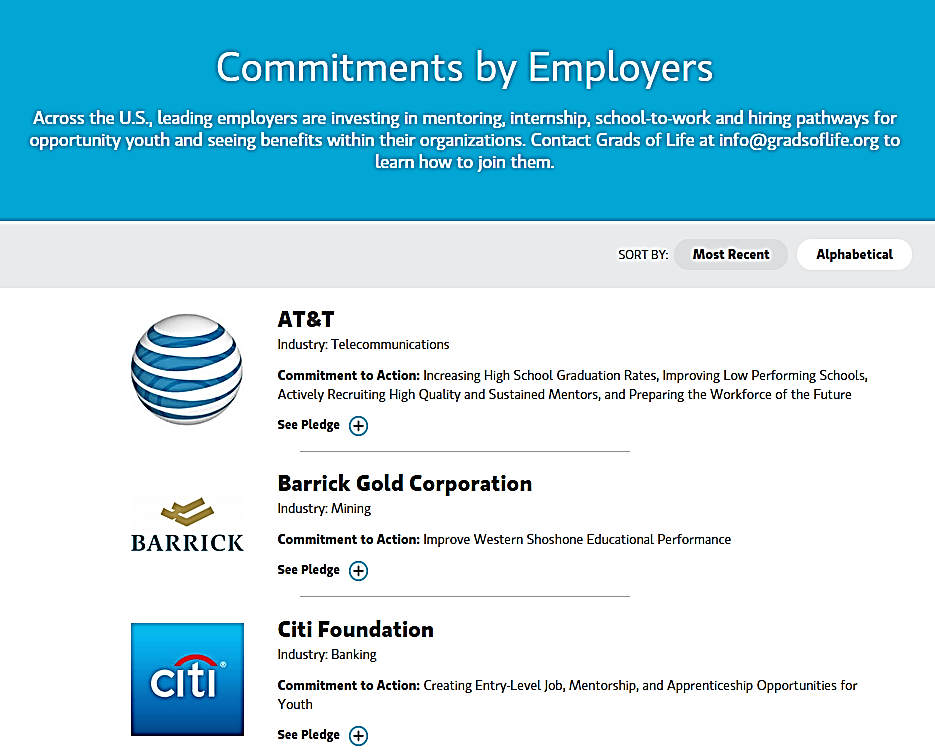 20
Tools to Act
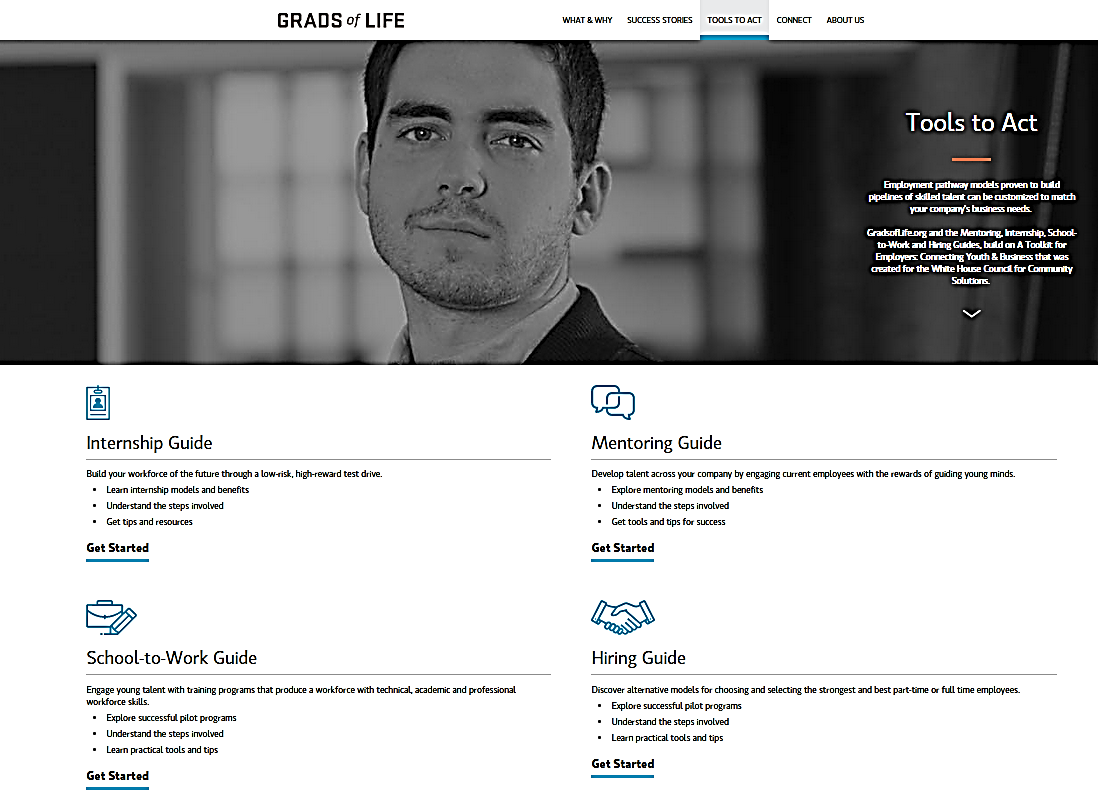 21
Success Stories
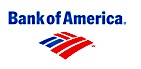 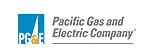 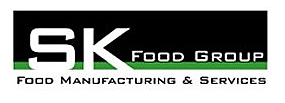 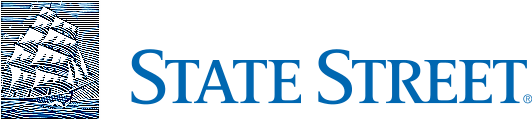 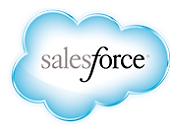 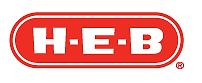 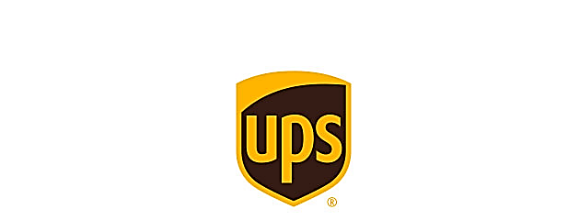 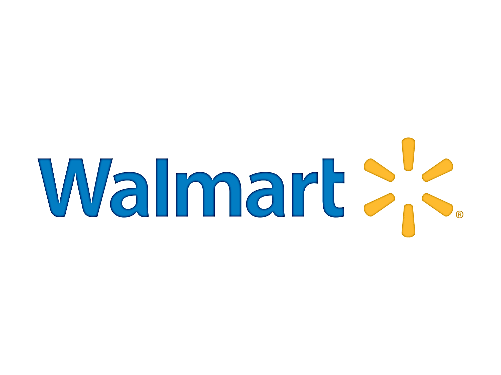 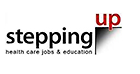 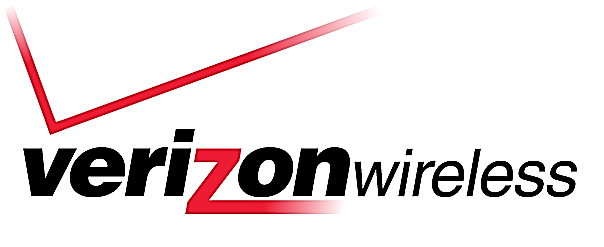 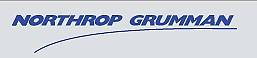 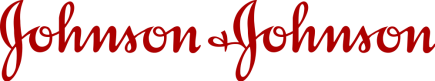 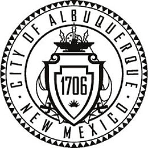 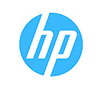 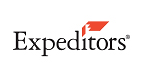 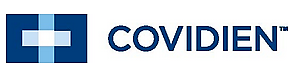 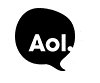 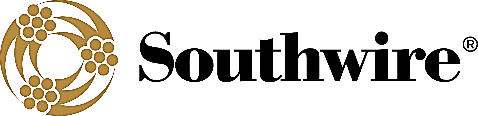 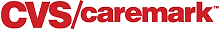 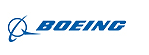 22
Partner Directory
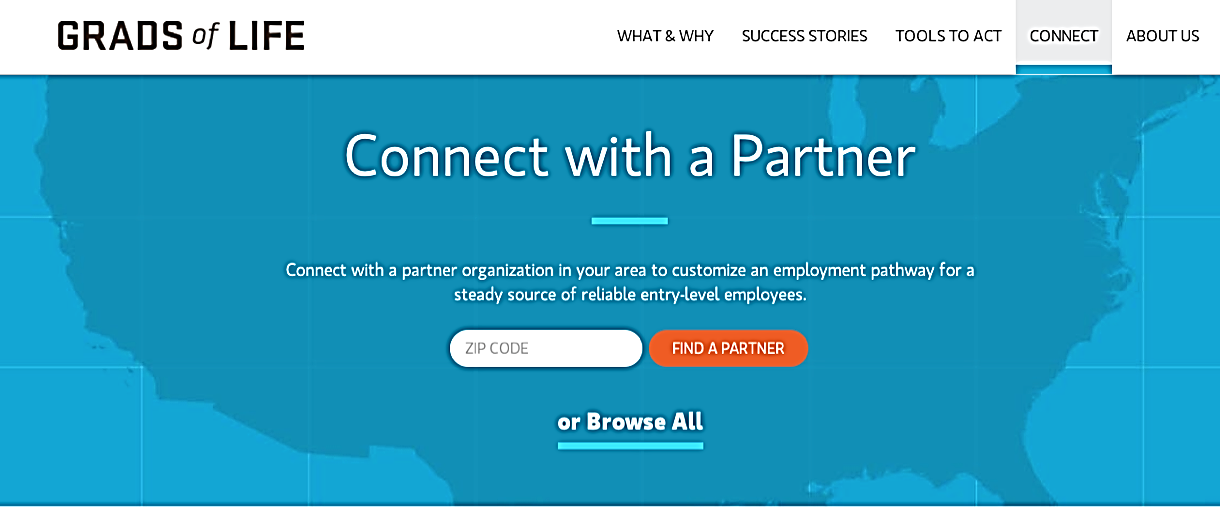 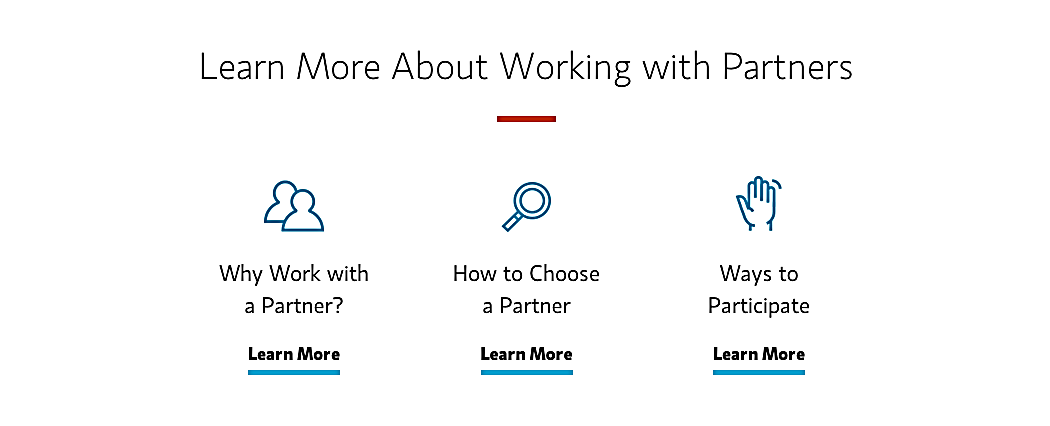 23
The implementation of WIOA is a unique opportunity to elevate demand-driven solutions
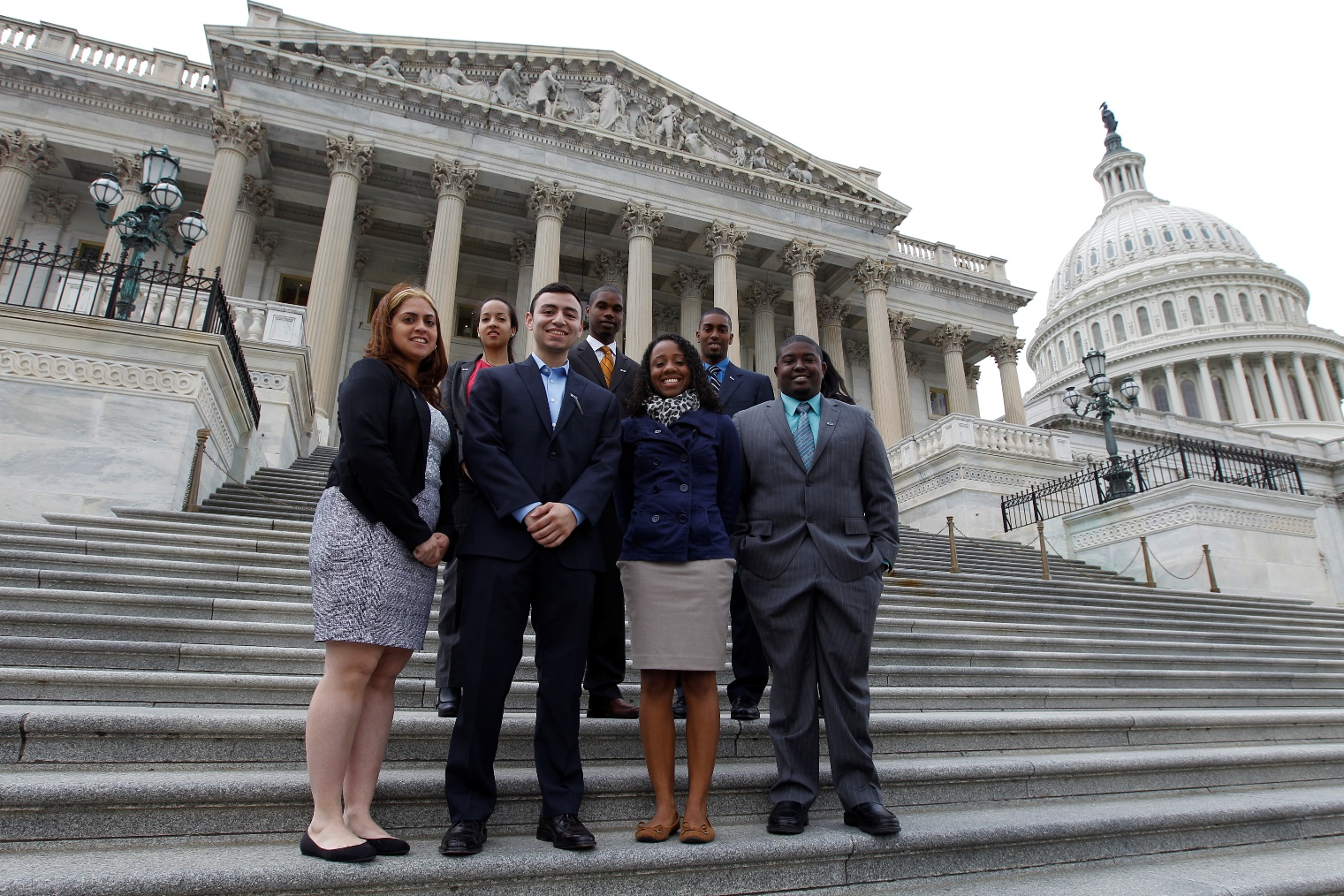 24
We can partner together for our young adults
Send in Success Stories with business partners/champions.

Get in the Partner Directory and share with other youth programs.

Ensure your youth council/committee and other key stakeholders are aware of the Grads of Life campaign and are able to use it in conversations.

If you are convening employers – share platform and PSA with them. We can help with this.
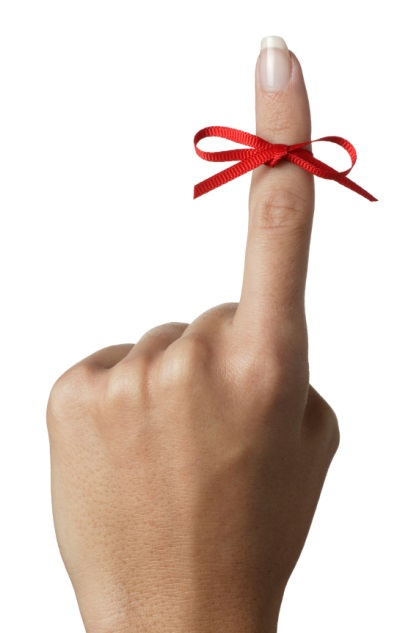 25
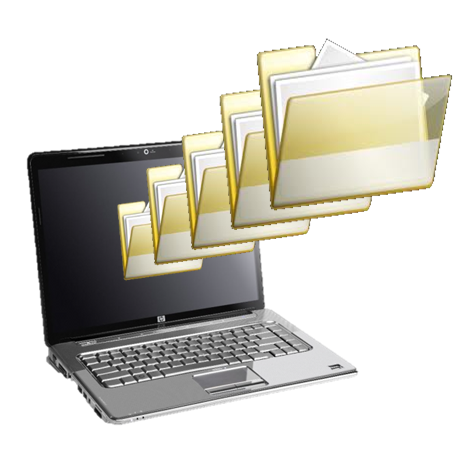 Resources
Halve the Gap by 2030
http://ssrc-static.s3.amazonaws.com/moa/MOA-Halve-the-Gap-ALL-10.25.13.pdf 

U.S. Bureau of Labor Statistic’s Job Openings and Labor Turnover Survey (JOLTS)
http://www.bls.gov/jlt/
#
26
Please enter your questions in the Chat Room!
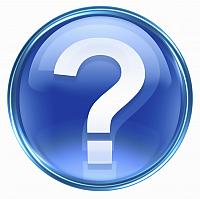 #
27
Speakers’ Contact Information
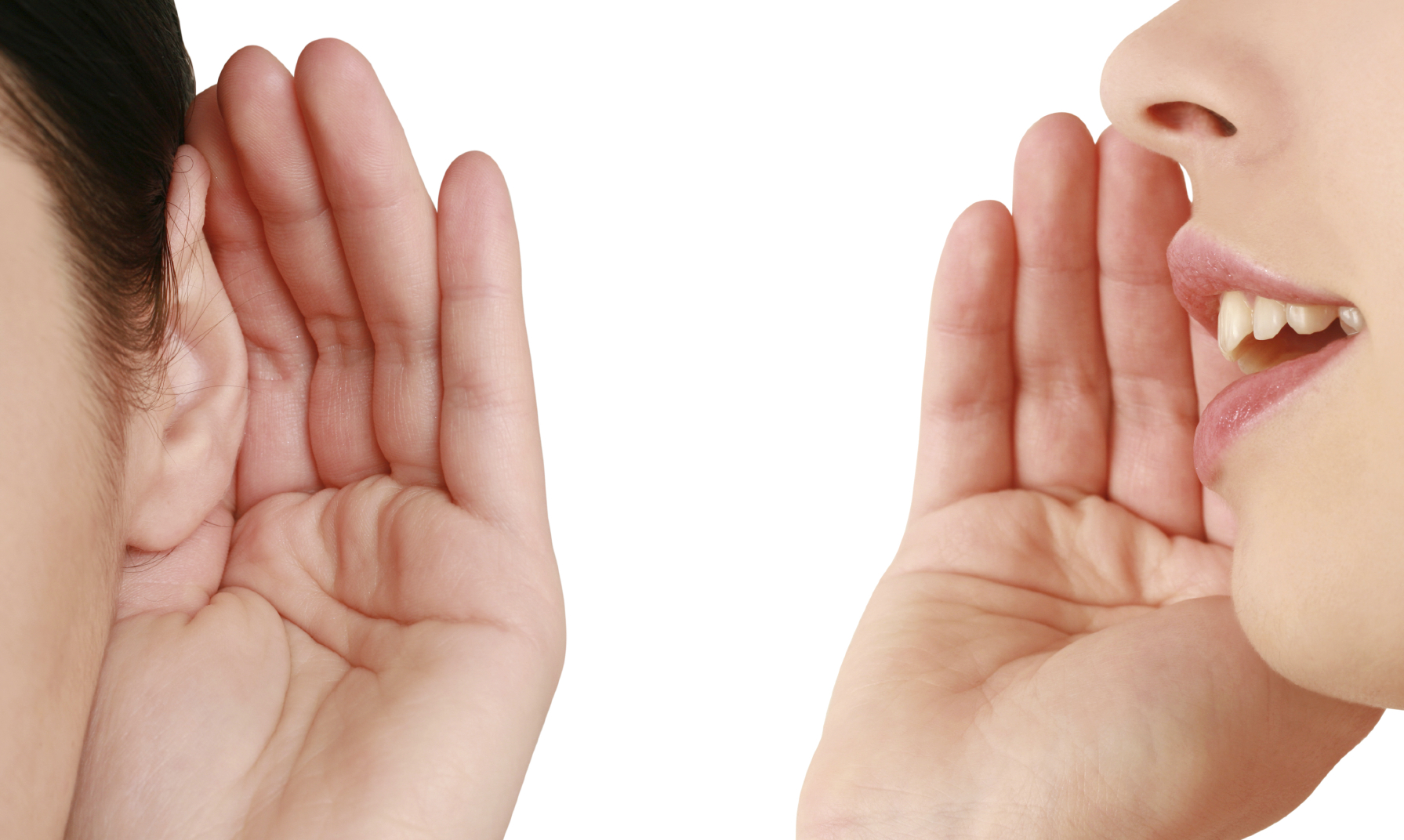 Speaker:	Elyse Rosenblum	
Title: Executive Director	
Organization: Employment Pathways Project
Email: elyse.rosenblum@gmail.com	
Telephone: (617) 417-0868
Speaker: Jillian Moskovitz*
Title: Influence Specialist
Organization: Year Up
Email: jmoskovitz@yearup.org
Telephone: (617) 542-1533 ext. 1060
*for Success Story and Partner Directory inquiries.
#
28
Thank You!


Find resources for workforce system success at:
www.workforce3one.org
#
29